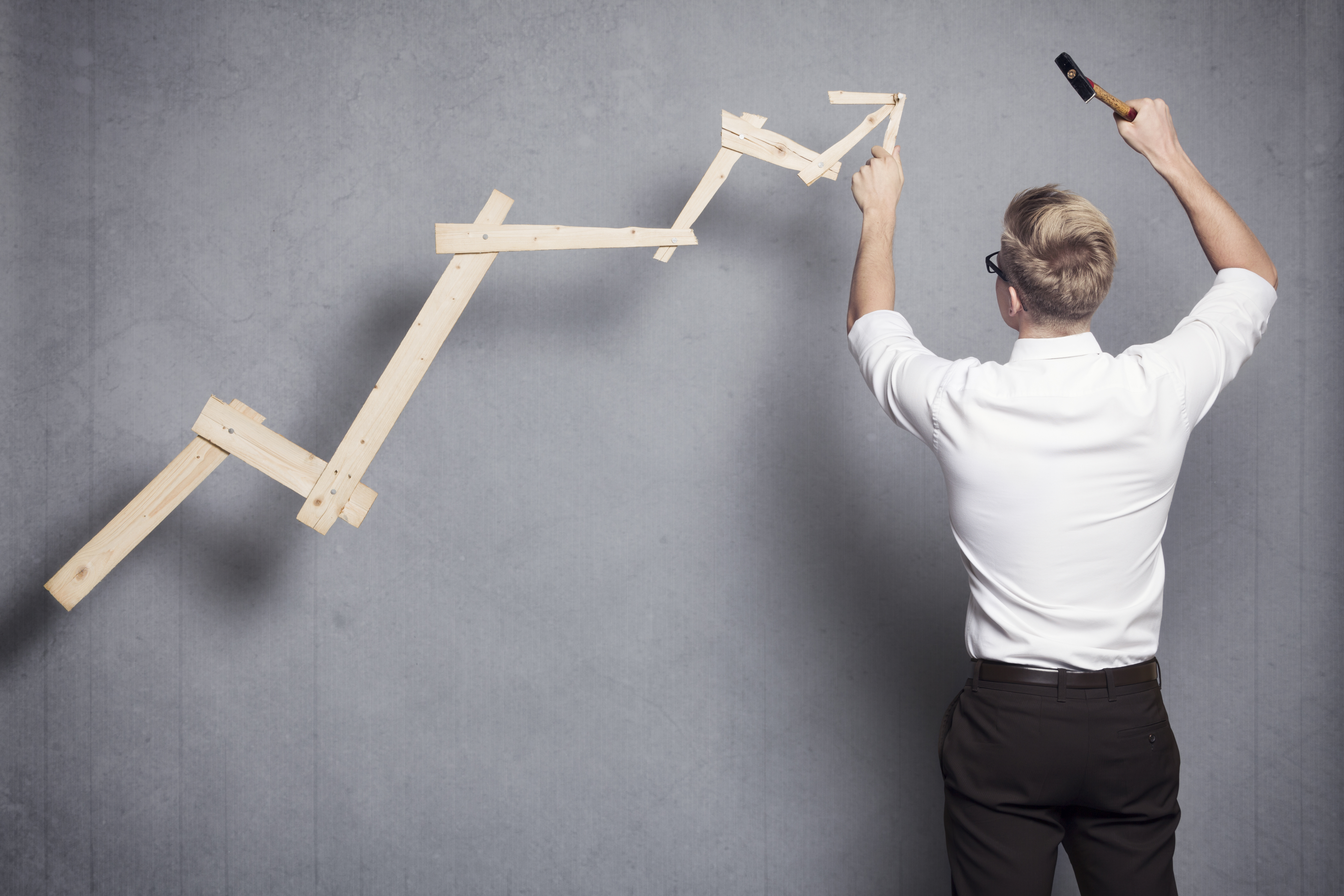 5 быстрых рецептов 
по увеличению посещаемости и продаж 
для вашего магазина
ВАСИЛИЙ ВИШНЯКОВ
Генеральный директор «Би-Квадро»
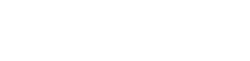 Сколько трафика должно быть?
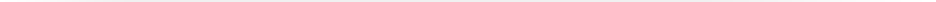 Количество посетителей сайта зависит от:
Количества товаров
Успешности поисковой оптимизации
Количества регионов
Количества розничных магазинов
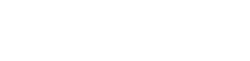 Виды трафика на сайт
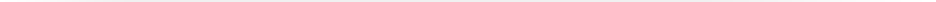 Прямой ввод адреса
Поисковый органический
Социальный (переходы из соц. сетей)
Контекстная реклама
Переходы с других сайтов
медленный
быстрый
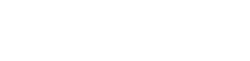 Привлекаем быстрый трафик
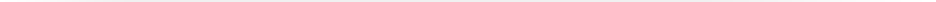 Контекстная реклама
Делаем объявления из наименований товаров
Одновременно запускаем Яндекс Директ и Google Adwords
Сокращаем расходы на контекст с ростом более дешевого трафика

Выгрузки товаров в товарные каталоги
Начинаем с Яндекс Маркета – 30-40% переходов
Подключаем другие системы (около 10 основных)
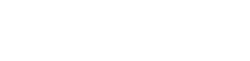 Выгрузки в товарные каталоги
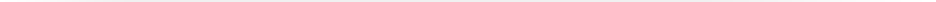 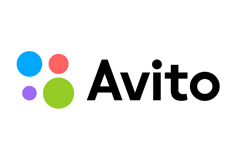 Позволяет привлечь дополнительный трафик на сайт, причем часто недорогой


У товаров необходимо наличие информации для выгрузки
Цена
Доставка
Наличие
Артикул
Цвет, размер и пр. атрибуты
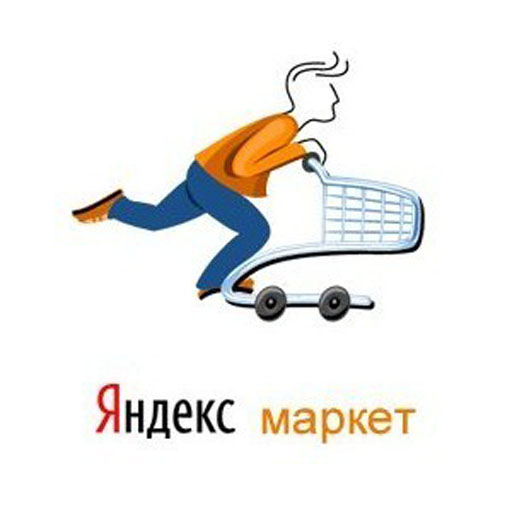 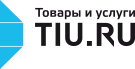 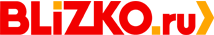 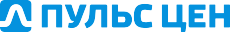 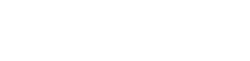 Текущая ситуация с продвижением
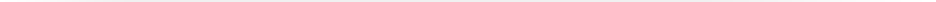 Сайты продвигаются по фиксированному списку ключевых слов
В списке 30-100 ключевых словосочетаний
SEO-компания отвечает только за позиции слов в поисковых системах
Удобством использования сайта (юзабилити) и продажами (конверсиями) никто не занимается
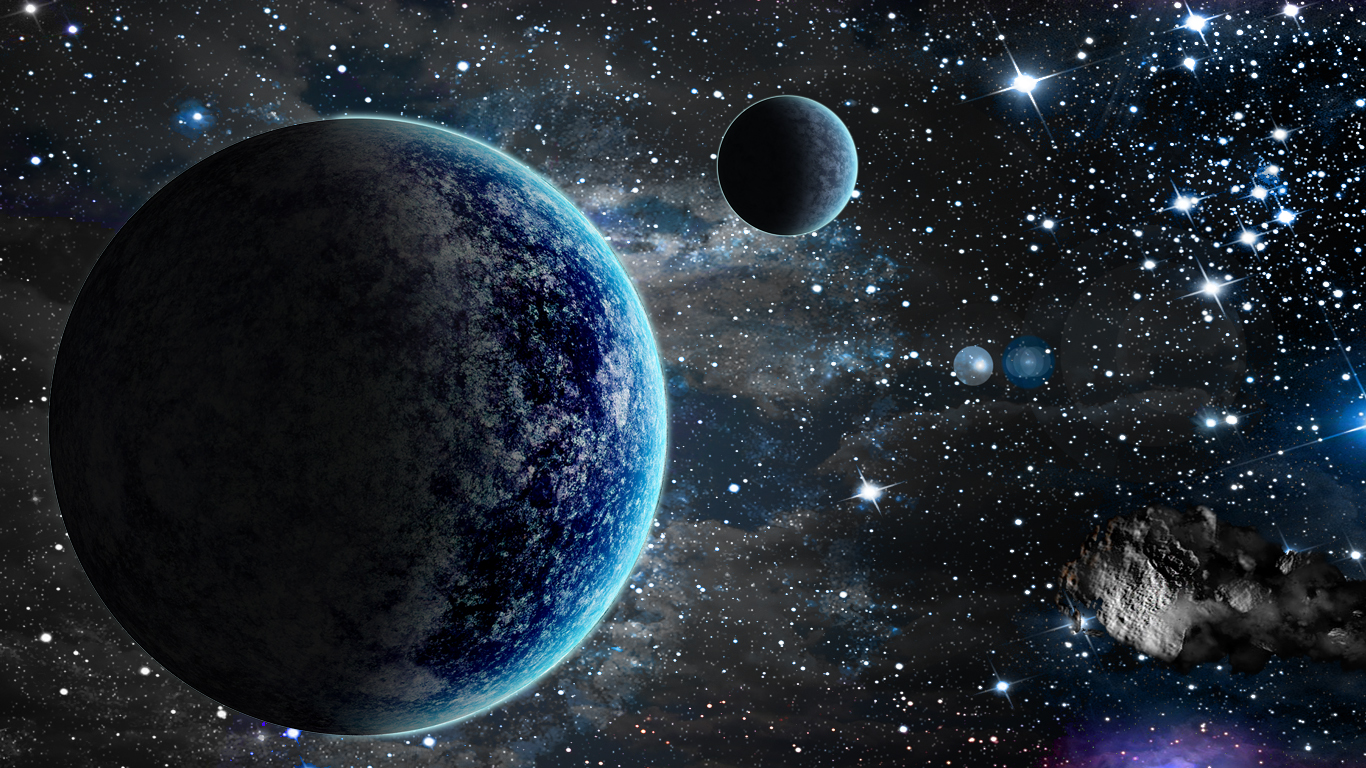 Поисковая оптимизация 2.0
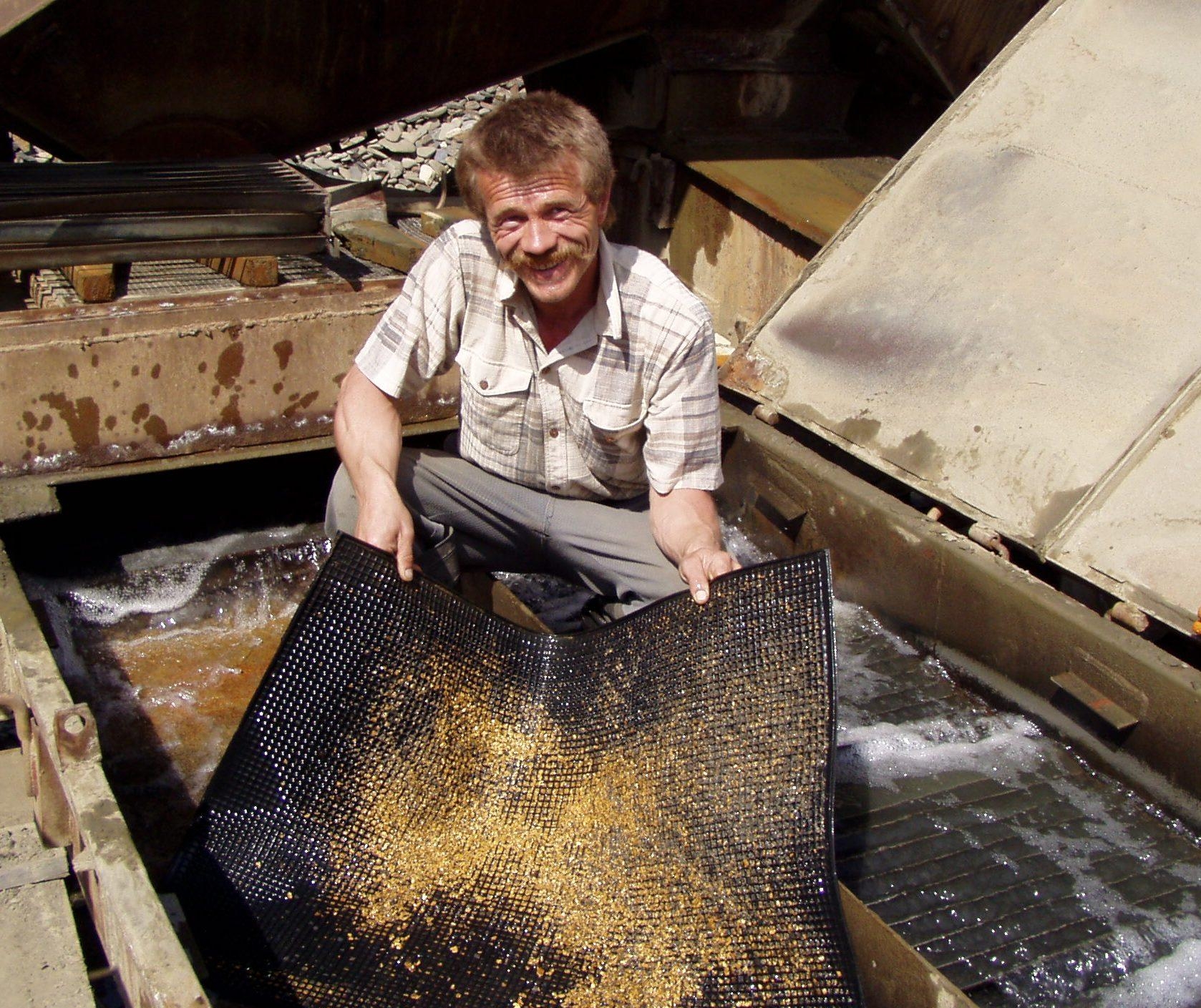 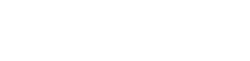 Сбор семантического ядра
Весь ваш каталог товаров (категории + товары)
			+
Каталоги ваших конкурентов
+
Подсказки поисковых систем
=
Полное семантическое ядро
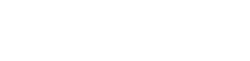 Группировка ключевых слов
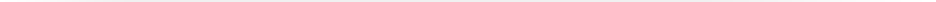 Группировка позволяет построить навигацию
Дерево категорий
Теги
Фильтры
Вы можете открыть для себя востребованные ниши, в которых нет предложения или вы можете предложить клиентам хорошие условия
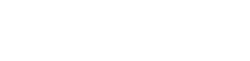 Создание тегов
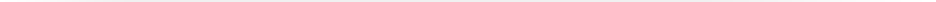 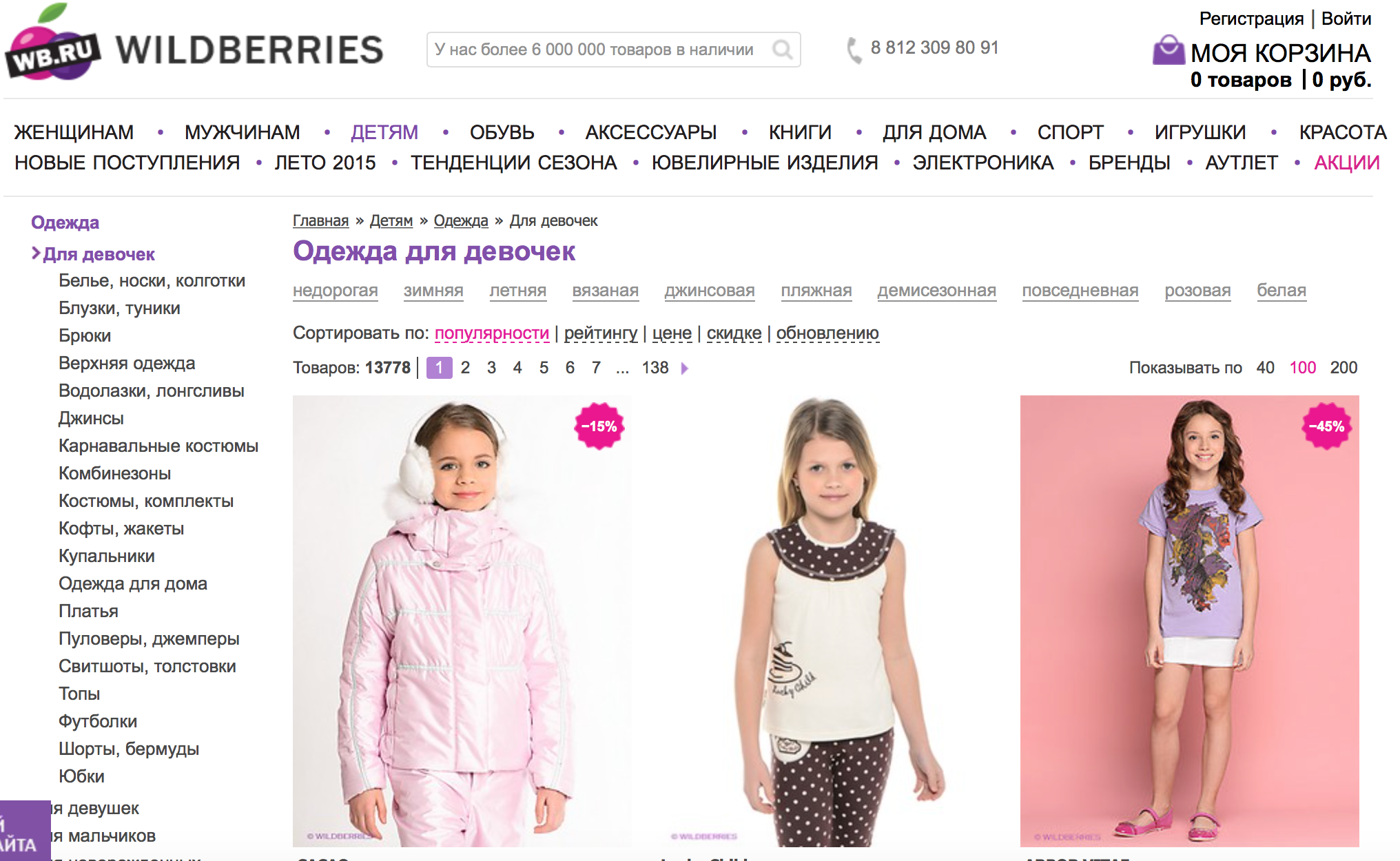 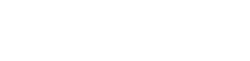 Подготовка и оптимизация страниц
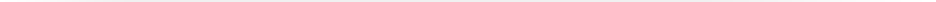 Основная задача – создать страницу под каждое ключевое словосочетание из полного семантического ядра
Основные работы
Подготовить тексты
Прописать title и meta-теги
Установить правильный тег <H1>
Настроить перелинковку страниц
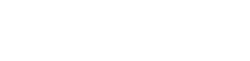 Пишем отзывы для товаров
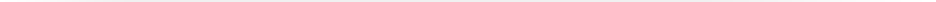 Создаем возможность публикации отзывов о товаре для посетителей сайта
Создаем систему автоматического напоминания о публикации отзыва для покупателей, получивших заказ
Пишем отзывы сами на основной товар
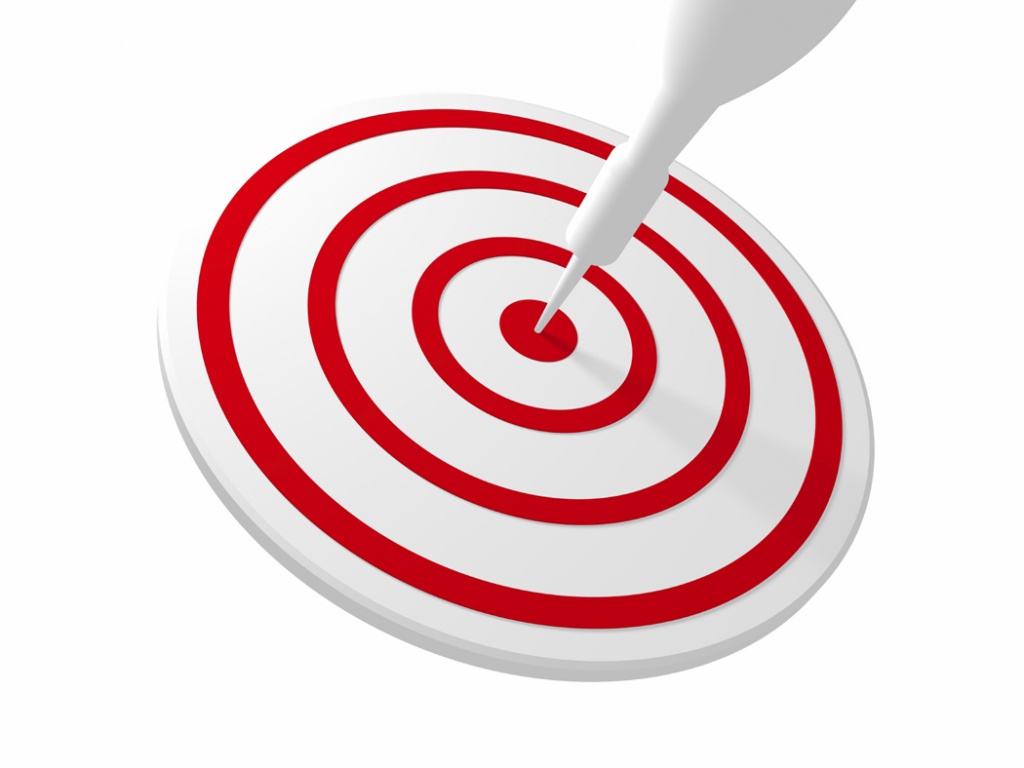 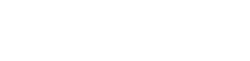 Получаем результат
Первые результаты через 3 месяца
Серьезные результаты через 6-8 месяцев
Через год рост продаж в 5-10 раз
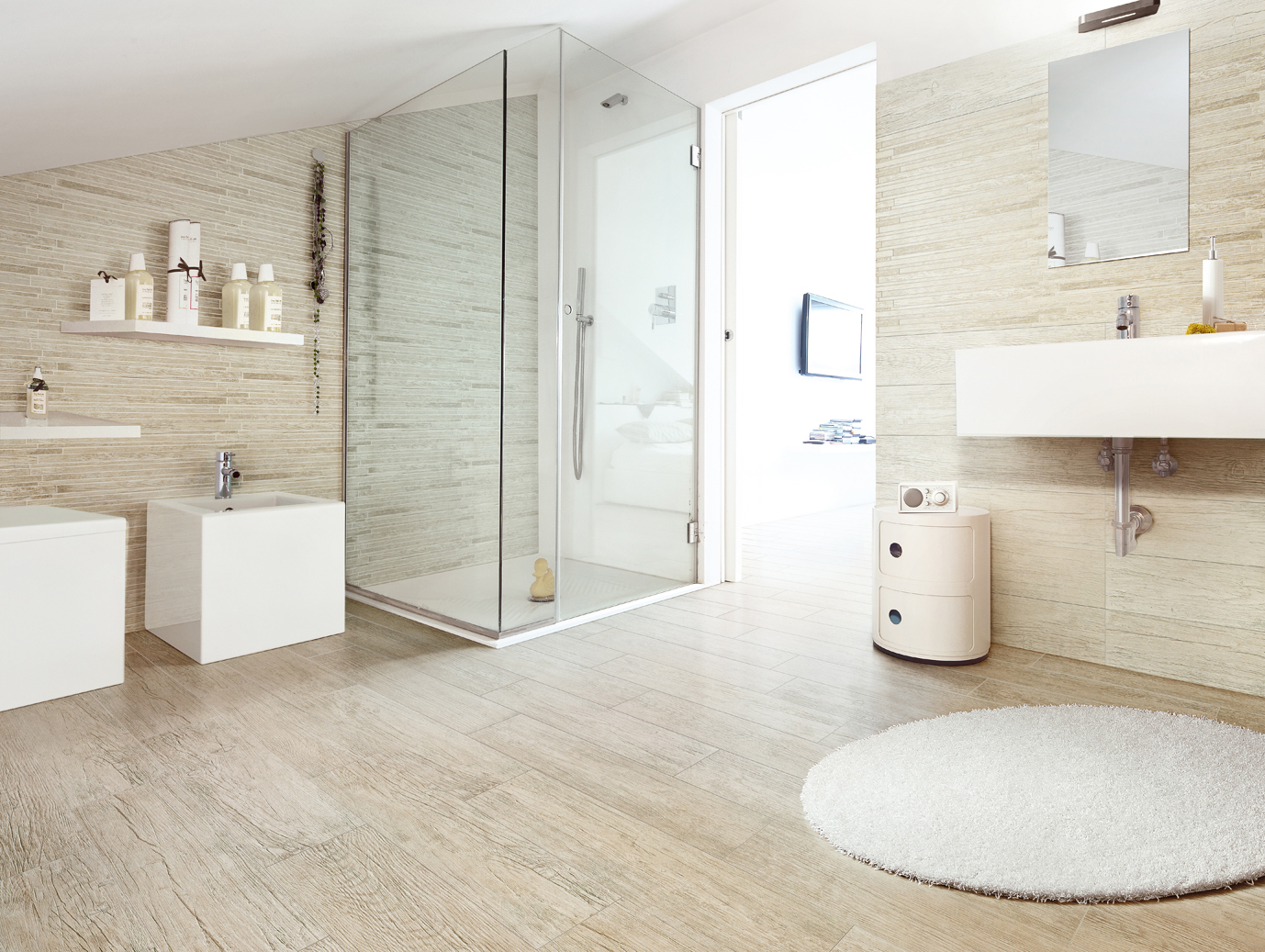 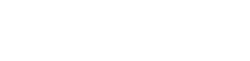 История успеха 
Рост дохода на 60% интернет-магазина aquadomspb.ru 
после перехода на «1С-Битрикс»
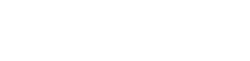 Переход на 1С-Битрикс. Зачем?
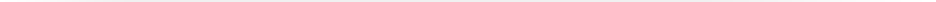 Самописная система управления сайтом (CMS) не отвечала целям Заказчика и мешала достижению новых показателей
Сайту были нужны:
Фильтры для поиска в категориях
Возможность создавать теги внутри категорий
Синхронизация со складской программой
Разные цены и склады для регионов
Ускорение работы сайта с возможностью анализа узких мест
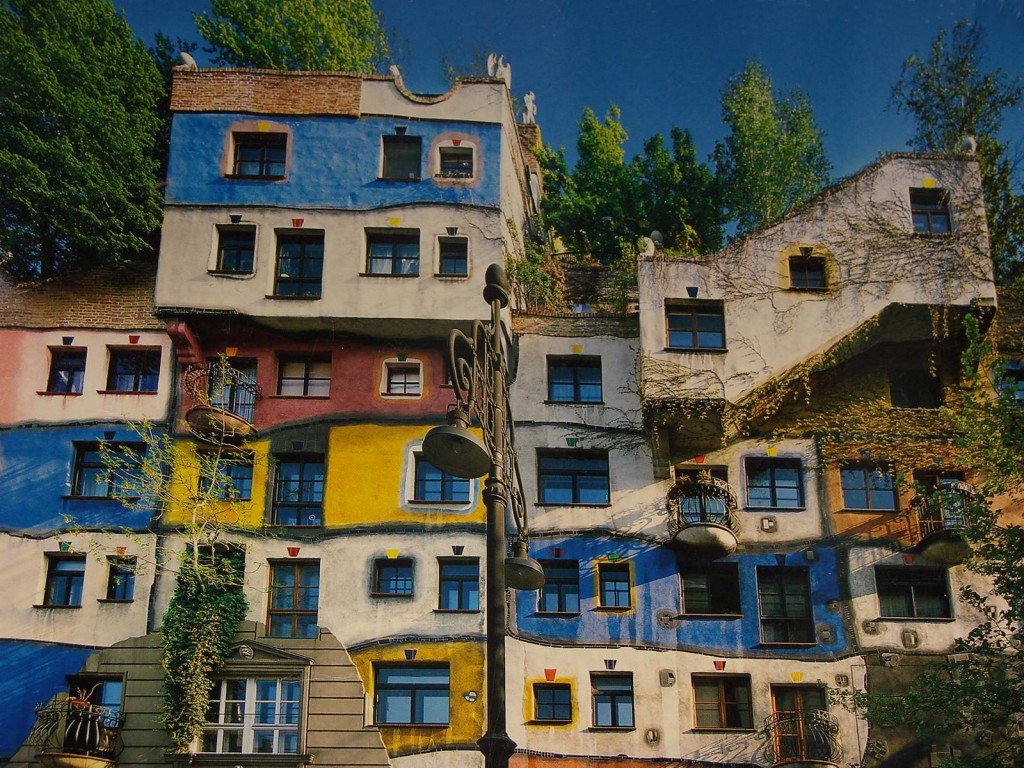 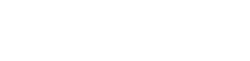 Что было до перехода?
ТОП10 поисковых систем по всем основным товарным категориям
Ежегодный прирост аудитории 15-20%
Медленный рост товарной номенклатуры, сдерживающийся отсутствием связи со складской программой
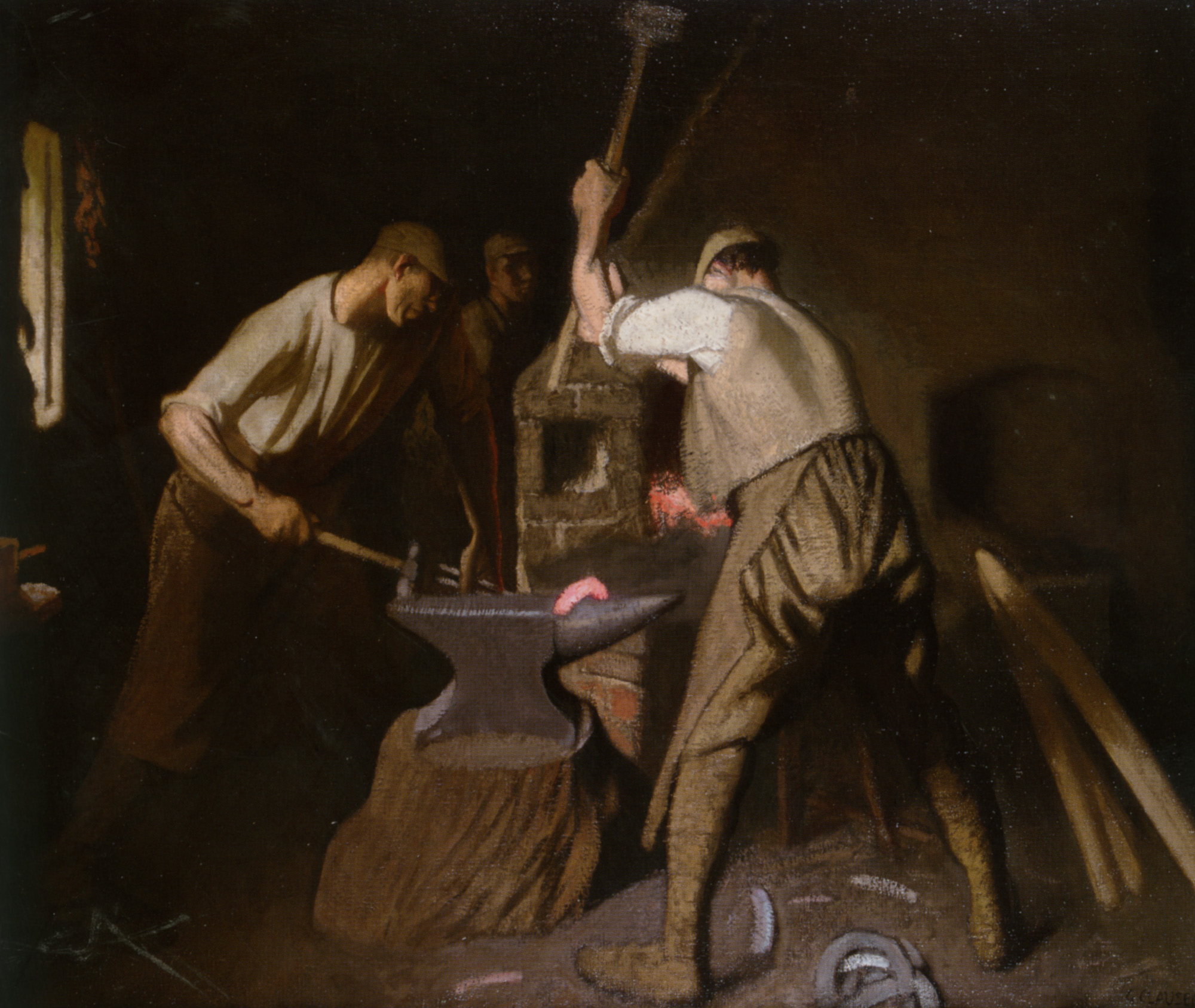 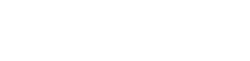 Разработка на 
1С-Битрикс
Для перехода была выбрана редакция    1С-Битрикс «Бизнес»
Создание нового сайта заняло 1 месяц
2 недели ушло на полное тестирование сайта
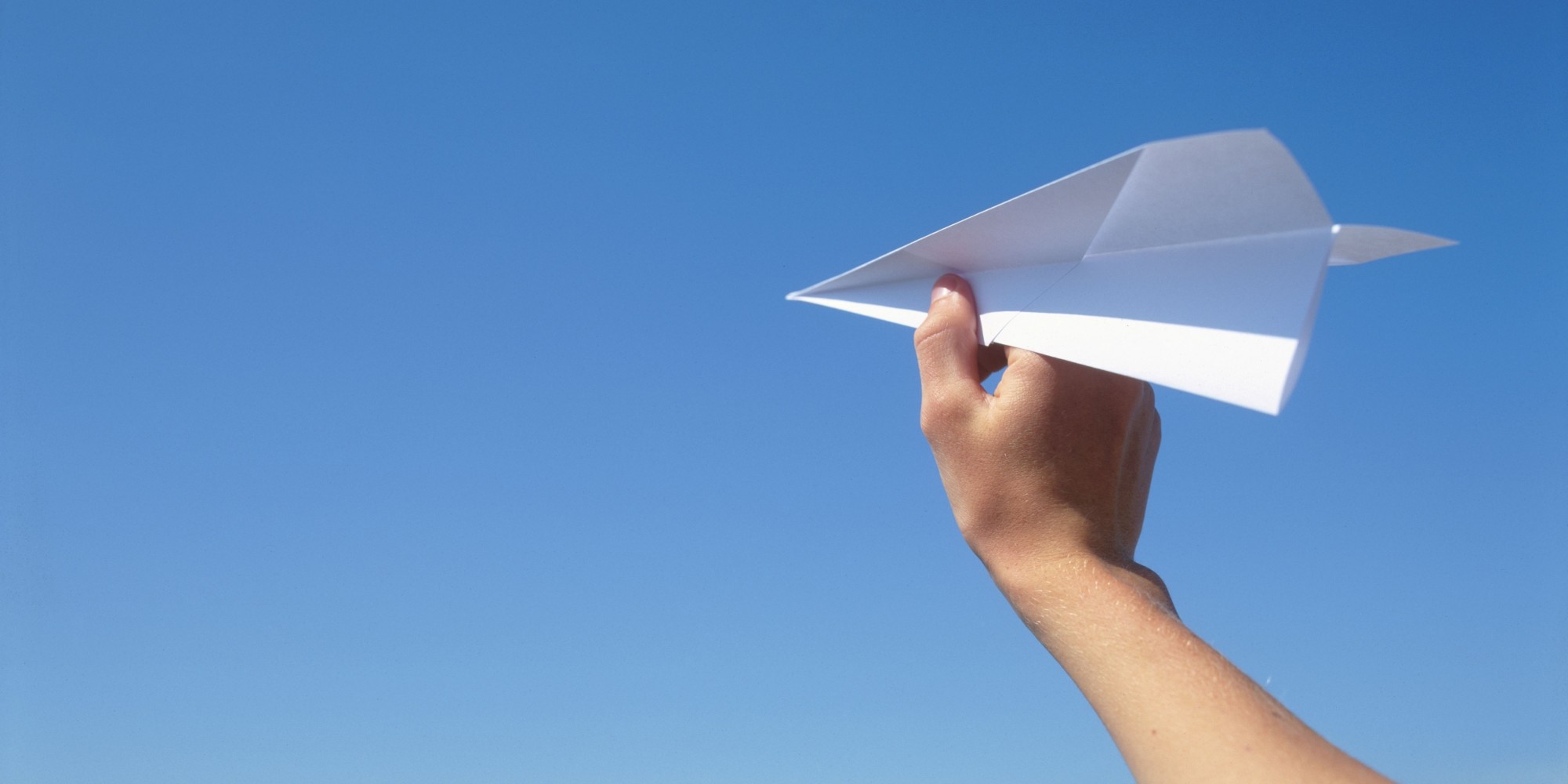 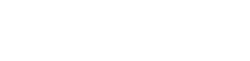 Подготовка к запуску
Цель №1 – не потерять поисковый трафик

Перенос всех товаров
Составление карты редиректов
Настройка перелинковки страниц
Настройка и оптимизация всех страниц 
Подготовка файлов выгрузок для товарных каталогов
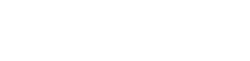 Первые дни на новом движке
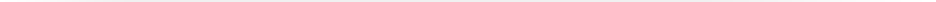 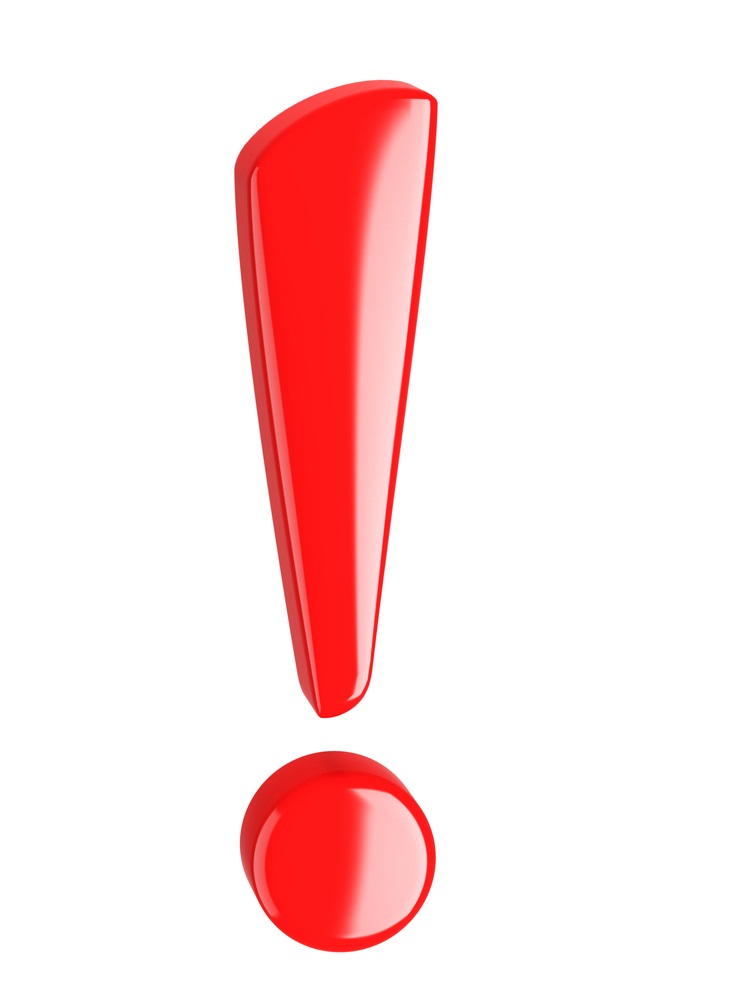 Тотальный контроль
Действий посетителей
Действий покупателей
Отказов по страницам
Отсутствующих страниц («битых ссылок»)
Индексации сайта поисковыми системами
Скорости работы сайта
Корректности выгружаемой в товарные каталоги информации
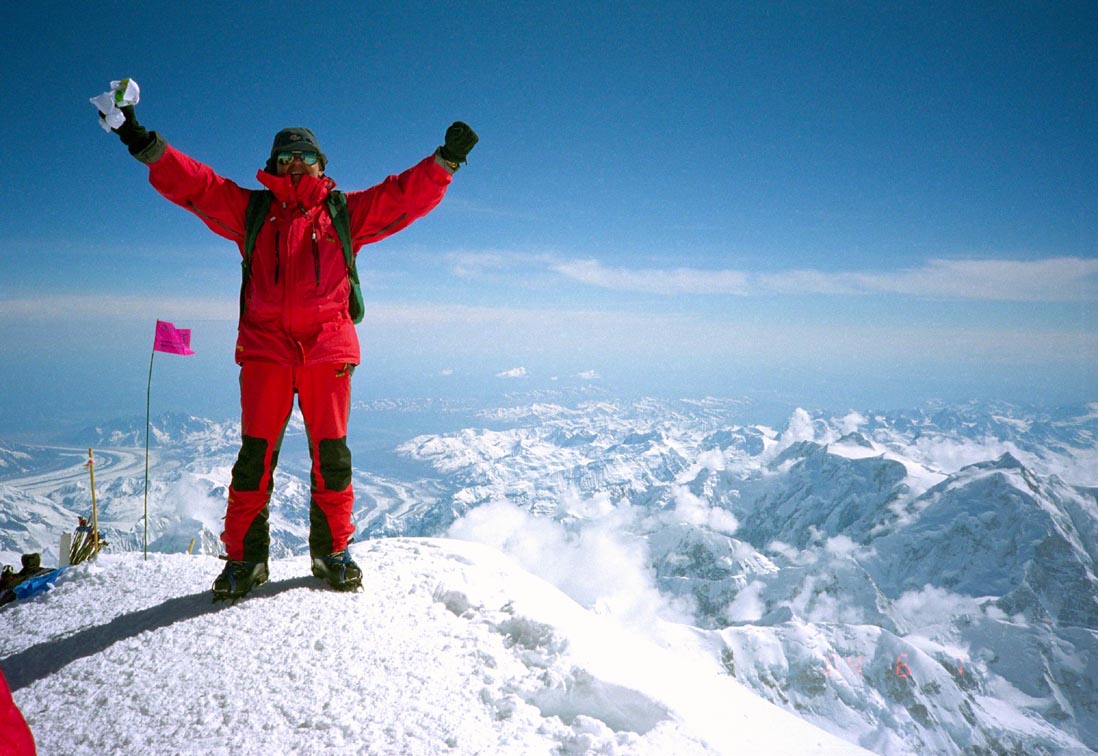 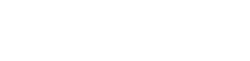 Достигнутые результаты
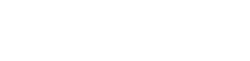 Динамика роста аудитории
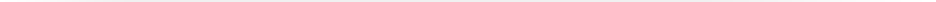 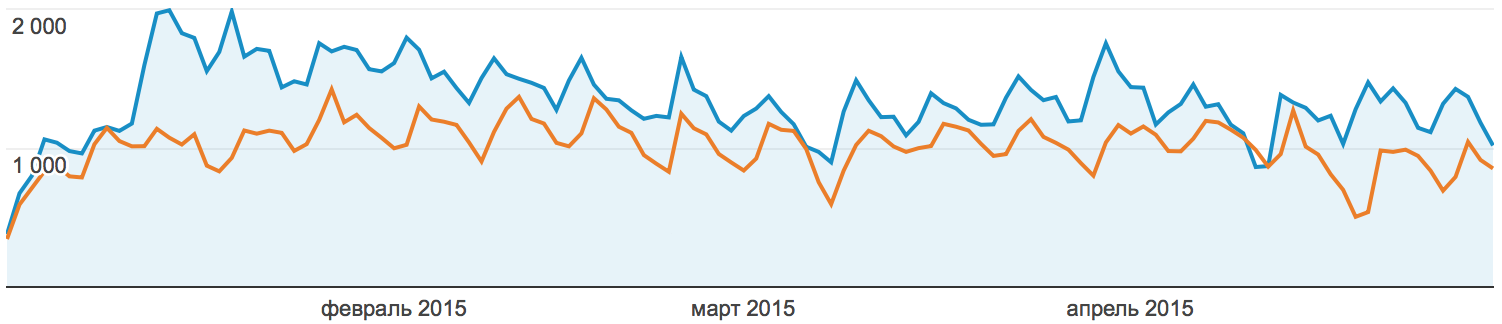 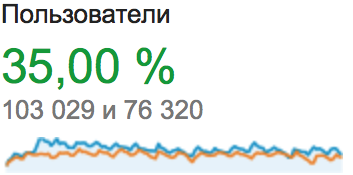 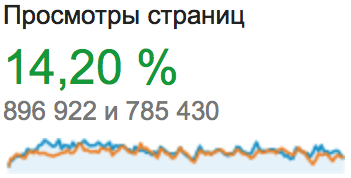 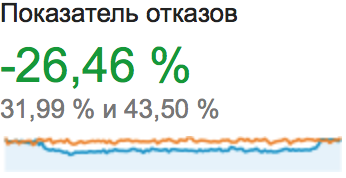 +
+
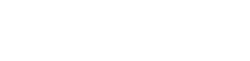 Динамика электронной торговли
через 6 месяцев
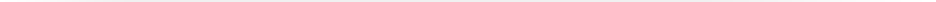 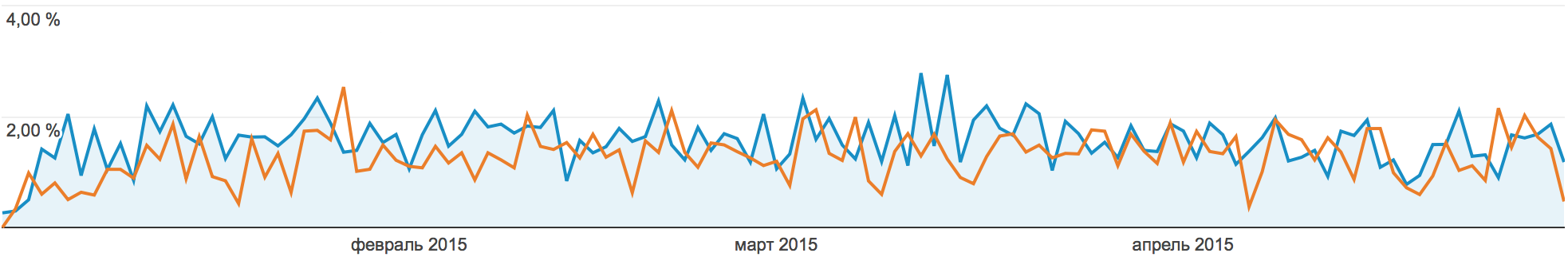 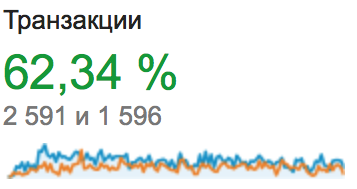 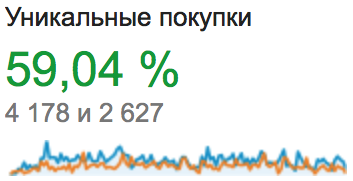 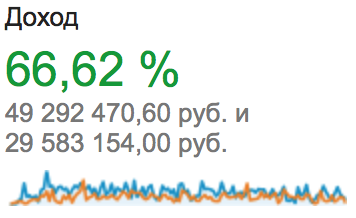 +
+
+
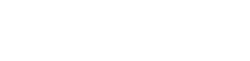 Динамика электронной торговли
через 12 месяцев
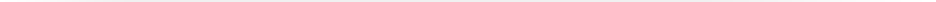 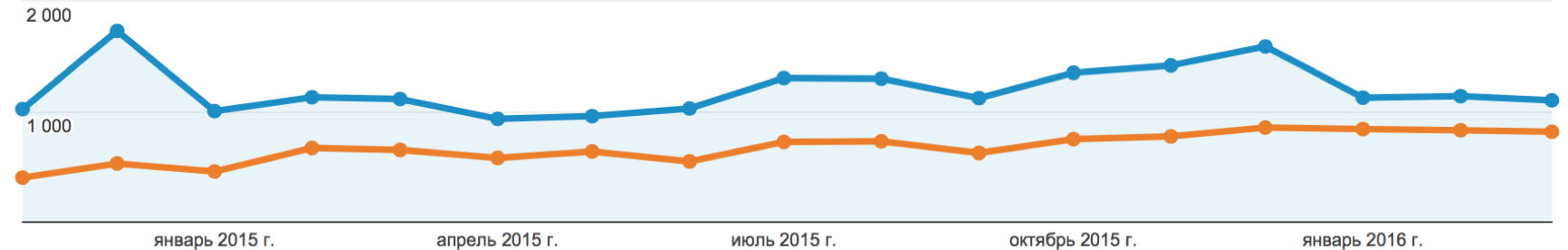 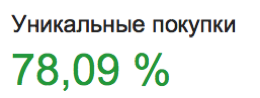 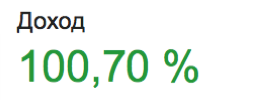 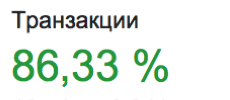 +
+
+
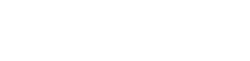 Спасибо за внимание!
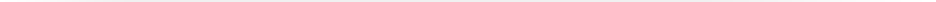 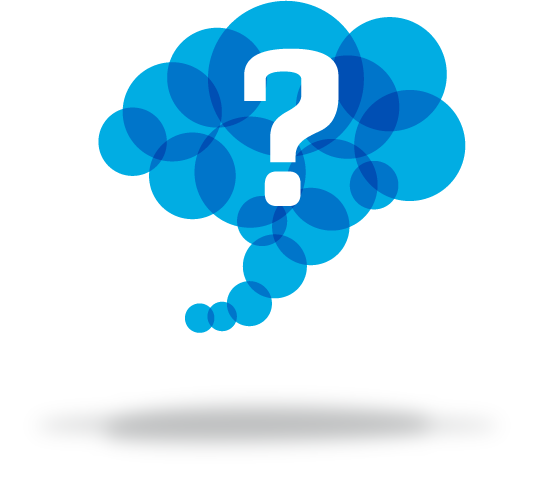 А теперь вопросы?
Василий Вишняков
Генеральный директор интернет-агентства 
«Би-Квадро»

Телефон: +7 (905) 222-55-11
Эл. почта: vasily@bquadro.ru
Skype: vasilyvishnyakov